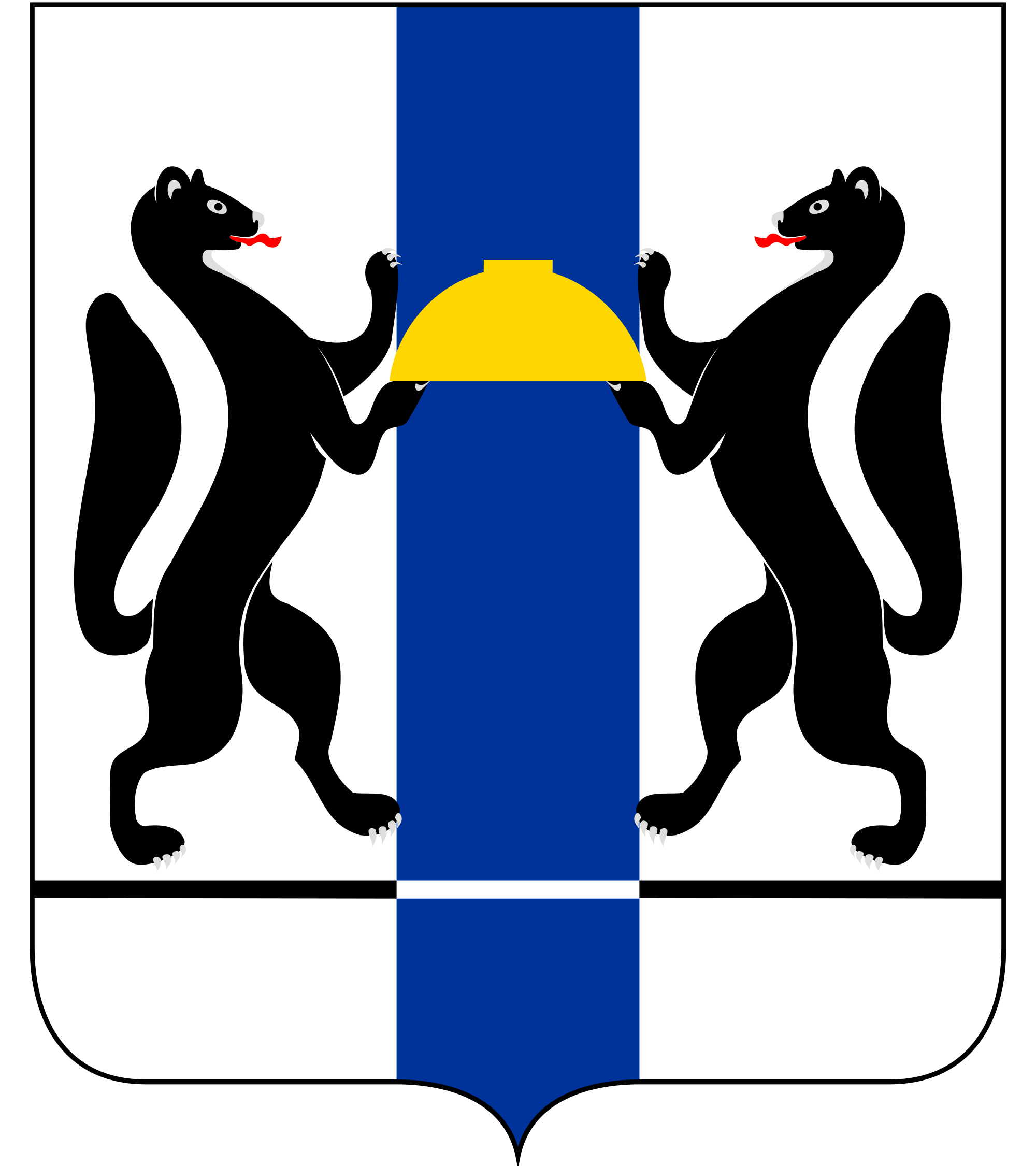 Модернизация объектов коммунальной инфраструктуры 
системы теплоснабжения города Оби
2
ГОРОД ОБЬ
Город расположен на востоке Барабинской низменности, в 5 км к западу от Новосибирска и связан с ним железной и автомобильной дорогами. Входит в Новосибирскую агломерацию. Климатический район (подрайон) – IВ. Зона влажности – сухая. Расчётная зимняя температура наружного воздуха – минус 39ºC. Продолжительность отопительного сезона - 230 суток.
По данным за 2015 год в городе проживает 28 450 чел., что составляет 1% от численности населения Новосибирской области
Площадь жилищного фонда составляет 539 384,55м². 
Школы –4 шт., детские сады – 8 шт.
МКД - 237 шт., остальное – частный сектор.
Биографию город начинает с деревни Толмачево, основанную в 1893-1897 гг. Образование рабочего поселка Обь датируется 1947 г. Рост поселка связан с развитием железнодорожной станции Обь и Толмачевского аэропорта. В 1967 году рабочему поселку был присвоен статус города районного подчинения.
В 2014 году промышленными предприятиями города произведено продукции сумму 597,1 млн. руб., транспортная отрасль генерирует более 50% оборота. Международный аэропорт  «Толмачево» в 2015 году обслужил           3 703 211 пассажиров.
Город Обь состоит из двух изолированных друг от друга планировочных образований. Это Северный и Южный районы, этажность МКД – от 3 до 10 и выше этажей. Здесь же расположены кварталы малоэтажной усадебной застройки.  Жилая застройка Южной части состоит из кварталов с многоэтажными жилыми домами (3-5 этажей) с включением отдельных многоэтажных домов (до 10 этажей) и малоэтажными домами усадебного типа.
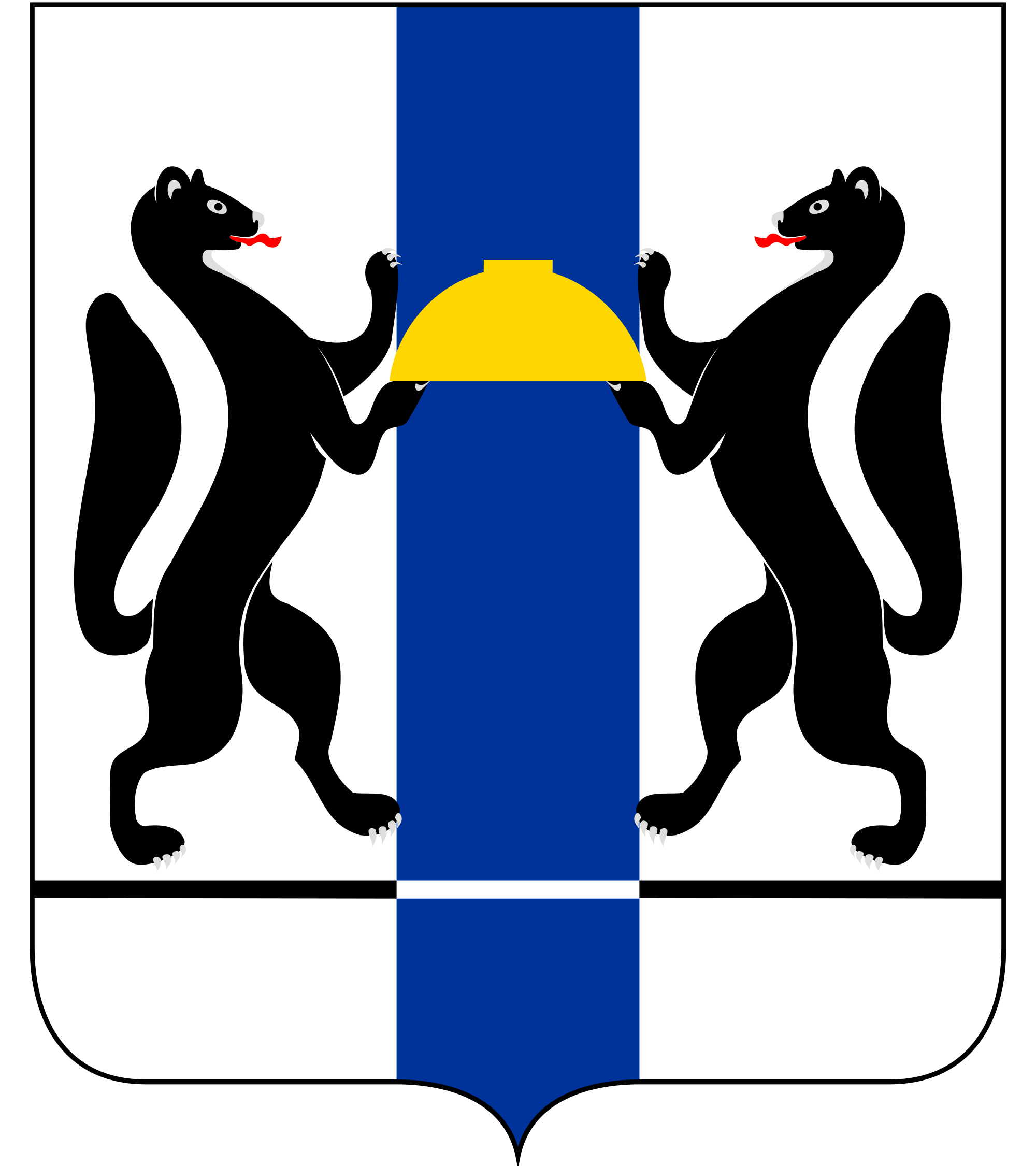 3
СИСТЕМА ТЕПЛОСНАБЖЕНИЯ
Теплоснабжение в городе осуществляется централизованно, от малых источников. Система теплоснабжения закрытая. Собственником источников теплоснабжения, магистральных и внутриквартальных сетей является Администрация г. Оби.
Источником теплоснабжения города являются: 6 котельных (4 газовых, одна из которых паровая, и 2 угольных) общей мощностью 62,7 Гкал/час, часть потребителей г. Обь снабжаются тепловой энергией от котельной аэропорта «Толмачево» в объеме 10 Гкал/час, через 2 ЦТП.
Котельные
Протяженность тепловых сетей составляет 58,1 км, в том числе диаметром до 200 мм – 39,546 км; от 200 до 400 мм – 15,554 км; от 400 до 600 мм – 3,0 км. 24,7 км – ветхие, имеющие износ более 50%
Полезный
отпуск
Структура
затрат
Объем полезного отпуска тепловой энергии в 2015 году составил: 59,92 тыс. Гкал. Полезный отпуск ГВС в 2015 году составил:          9,85 тыс. Гкал.
Теплосети
2
1
3
4
Структура затрат на производство теплоэнергии в 2015г.:
топливо 47%; электроэнергия 6%; заработная плата с отчислениями 17,6%; цеховые и хозяйственные расходы - 26% (реагенты для химводоподгтовки, ремонты). Средний рост тарифов на ресурсы составляет 4-5% в год, рост себестоимости производства 1 Гкал теплоэнергии составляет 11 %.
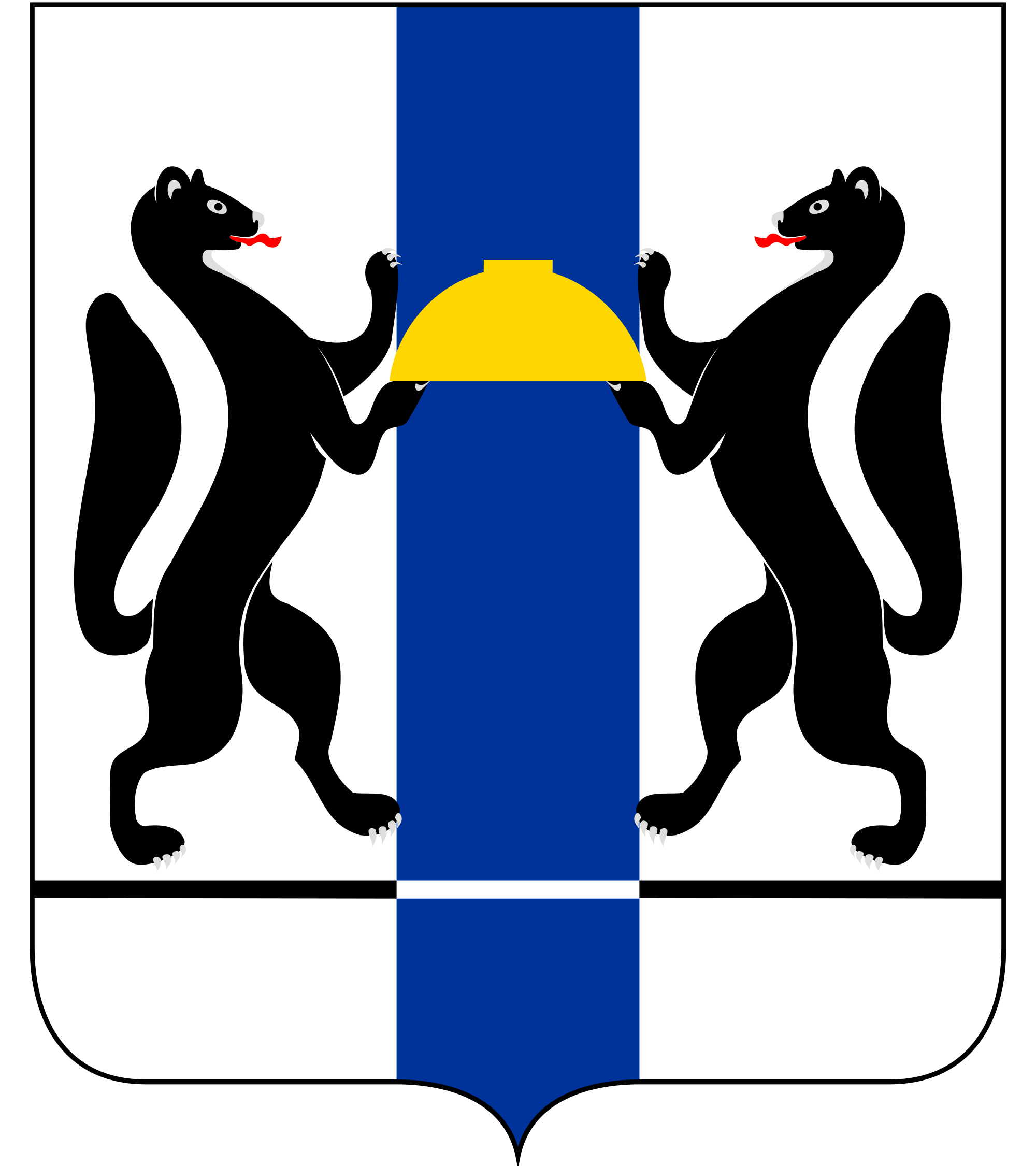 4
50%
средний износ 
теплосетей
ПРОБЛЕМЫ СИСТЕМЫ ТЕПЛОСНАБЖЕНИЯ 
Данные по системе теплоснабжения города Оби согласно Отчета о проведении технического обследования системы теплоснабжения от 27.06.2016г.
2 угольные 
котельные
60–75%
эффективность  
использования 
топлива
01
Тариф 1325 руб./Гкал в 2015 году
Себестоимость производства 1762 руб./Гкал
Удельный расход 243 кг условного топлива/Гкал  
Удельный расход электроэнергии 43 квт/ч
50% насосного оборудования отработало 
нормативный срок эксплуатации
02
Количество аварий 0,14 шт/км
13-21% рост потерь тепла с 2012-2015 г. 
95 000 м3/год потери теплоносителя
03
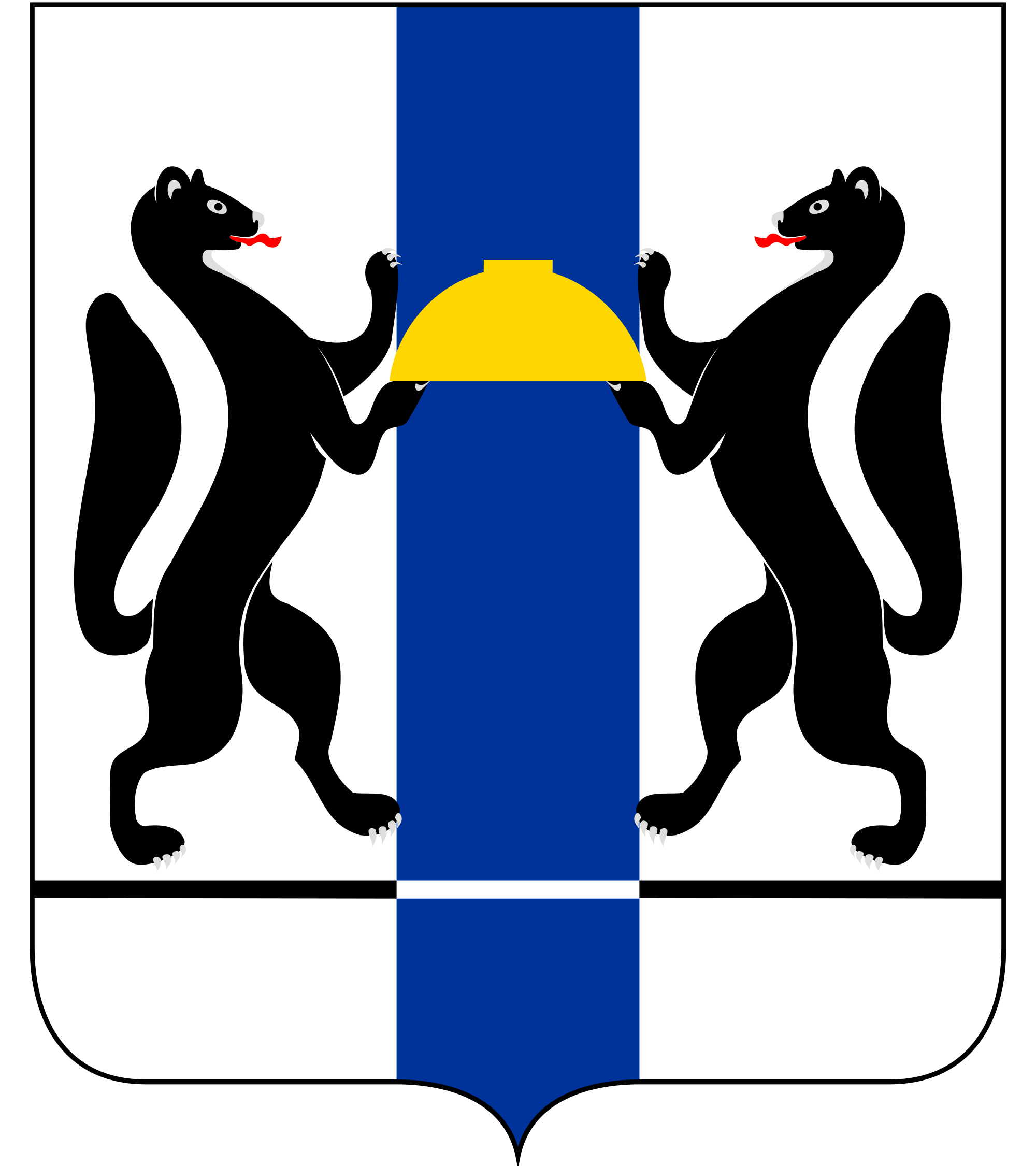 5
ЦЕЛИ ПРОЕКТА МОДЕРНИЗАЦИИ
Достижение показателей системы теплоснабжения города Обь, соответствующих требованиям ФЗ «О теплоснабжении» 
Сокращение потребления ресурсов, повышение энергоэффективности всей системы теплоснабжения, повышение качества предоставляемой услуги всем категориям потребителей, привлечение частного капитала в отрасль
ТЕХНОЛОГИЯ. Повышение надежности источников тепла и транспортной системы теплоснабжения. Повышение качества услуги теплоснабжения. Решение технологических проблем теплоснабжения. Повышение КПД оборудования. Снижение потерь в теплосетях до нормативных значений.
ЭКОЛОГИЯ. Вывод из эксплуатации 5 устаревших, энергетически не эффективных котельных. В том числе одной паровой и двух угольных, сокращение негативного влияния на  окружающую среду за счет использования «зеленых» технологий теплогенерации. Улучшение экологической обстановки в городе.
ЭКОНОМИКА.. Снижение удельных сырьевых затрат на выработку и транспорт тепловой энергии. Отказ от субсидирования из бюджета Новосибирской области для покрытия убытков. Достижение самоокупаемости. Повышение капитализации имущественного комплекса города Обь.
Достижение обозначенных целей не представляется возможным без привлечения как средств Фонда ЖКХ, так и средств частного капитала.
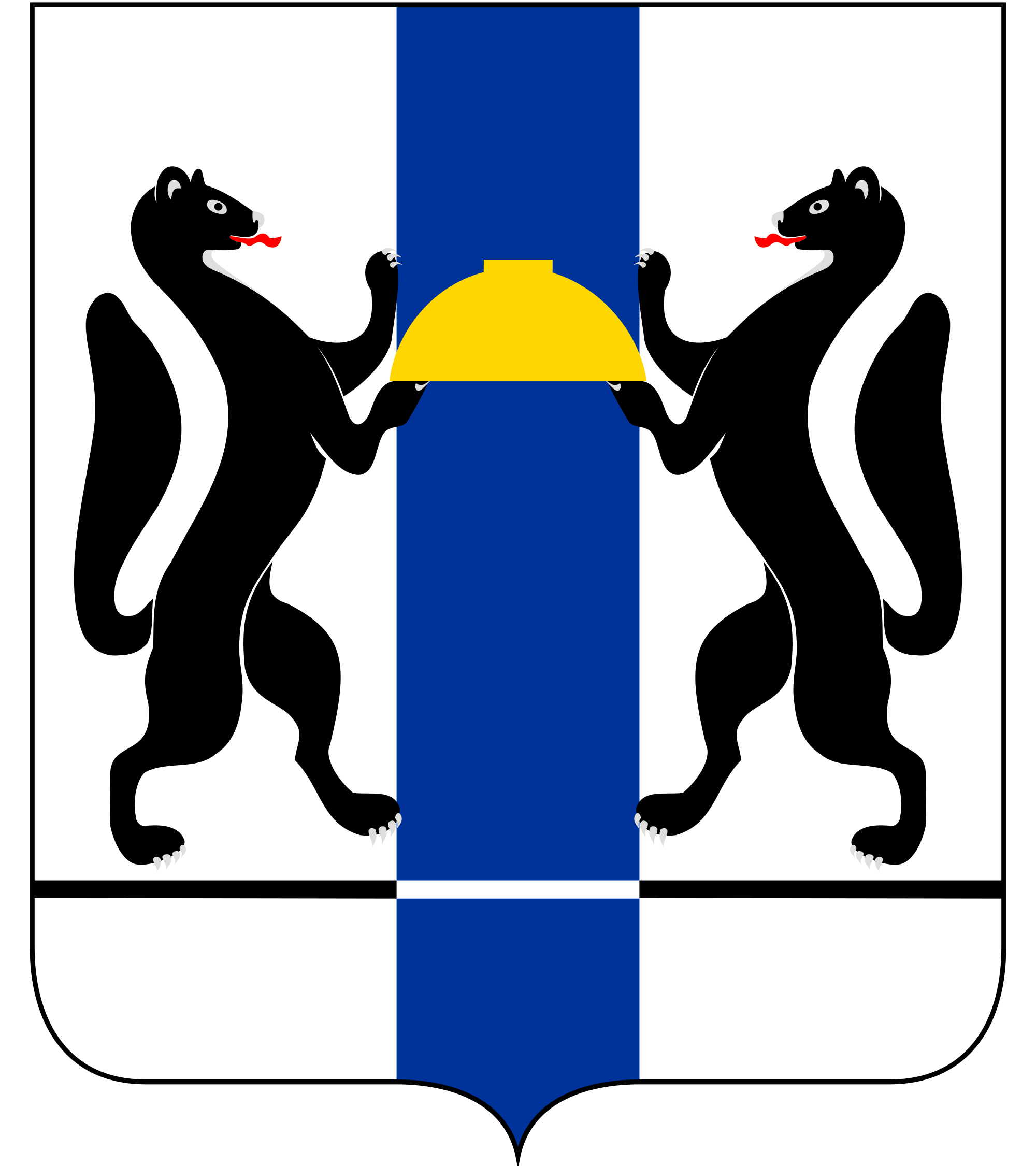 6
ИСТОЧНИКИ ФИНАНСИРОВАНИЯ
В соответствии с постановлением Правительства РФ от 26.12.2015 № 1451 «О предоставлении финансовой поддержки за счет средств государственной корпорации – Фонда ЖКХ на модернизацию систем коммунальной инфраструктуры», а также Постановлением правительства Новосибирской области от 19.04.2016 г. №115-п,  объем финансирования распределяется следующим образом:
2016г.
2017г.
112 182 000 ₽
187 818 000 ₽
37 394 000 ₽
62 606 000 ₽
37 394 000 ₽
62 606 000 ₽
186 970 000 ₽
313 030 000 ₽
60
%
20
%
100
%
20
%
Участник проекта
Общий объем финансирования
100 000 000 ₽
Общая стоимость
Общий объем финансирования
500 000 000 ₽
Фонд ЖКХ
Общий объем финансирования
300 000 000 ₽
Бюджет субъекта
Общий объем финансирования
100 000 000 ₽
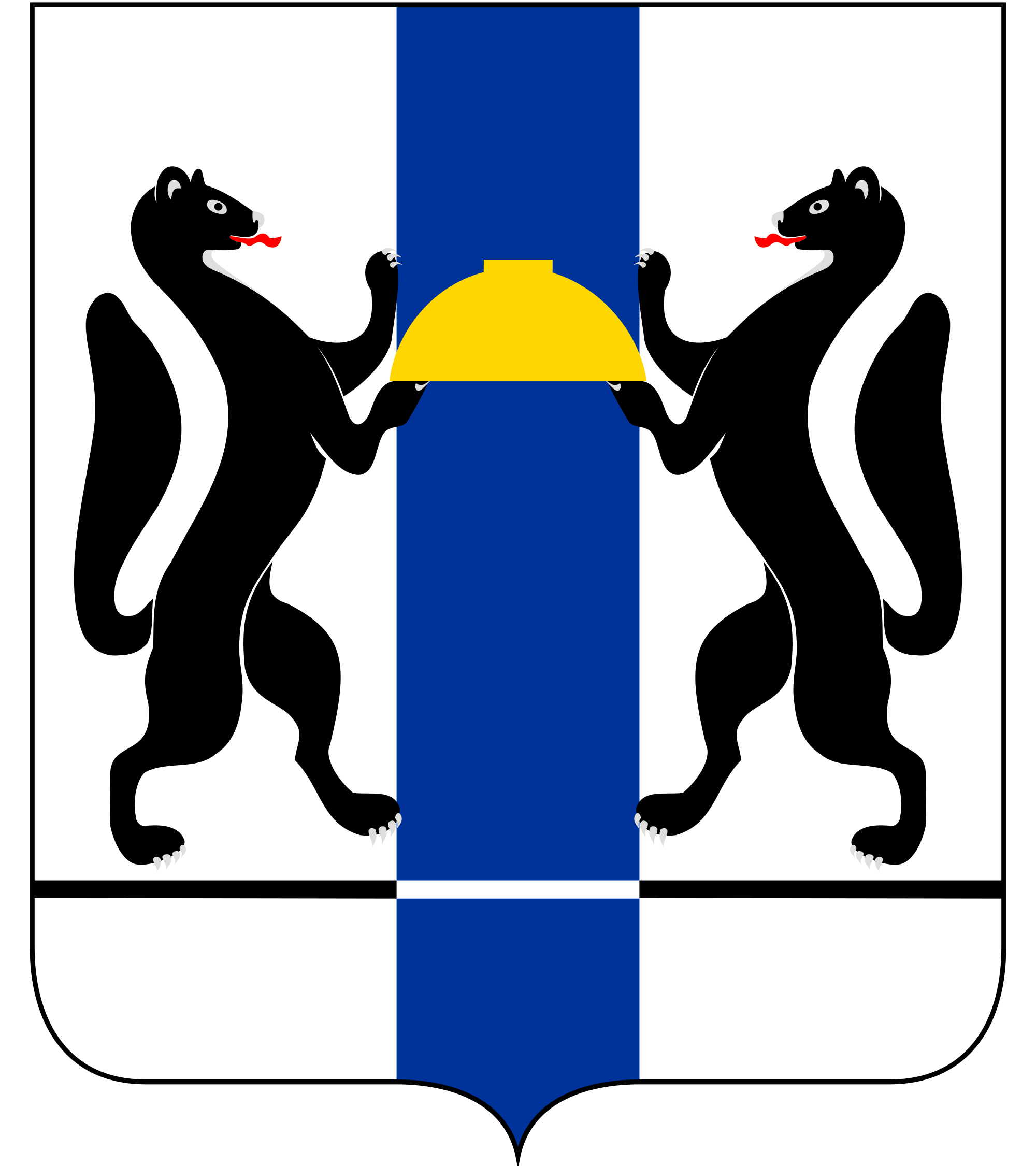 7
ПЛАН РЕАЛИЗАЦИИ
«План мероприятий по созданию, реконструкции и модернизации объектов коммунальной инфраструктуры в сфере теплоснабжения города Оби Новосибирской области на 2016-2017 год»  утвержден постановлением Правительства Новосибирской области от 19.04.2016 года №115-п
2016г.				2017г.				 2017г.			  2017г.
Строительство тепловой сети для присоединения потребителей котельной №2, выводимой из эксплуатации котельной №8, протяженностью 1,4 км
Реконструкция (модернизация) существующих  тепловых сетей протяженностью 14,661 км.
Ввод в эксплуатацию  реконструированных, вновь созданных объектов теплоснабжения коммунальной инфраструктуры города Обь
Строительство газовых котельных 4 шт. общей установленной мощностью 36,8 МВт
Итогом реализации проекта модернизации системы теплоснабжения города станет замена 5 устаревших котельных, общей мощностью 53,2 МВт, на 4 современные, общей мощностью 36,8 МВт,  реконструкция (модернизация) 14,4 км ветхих сетей, строительство 1,6 км сетей для присоединения потребителей к новым котельным.
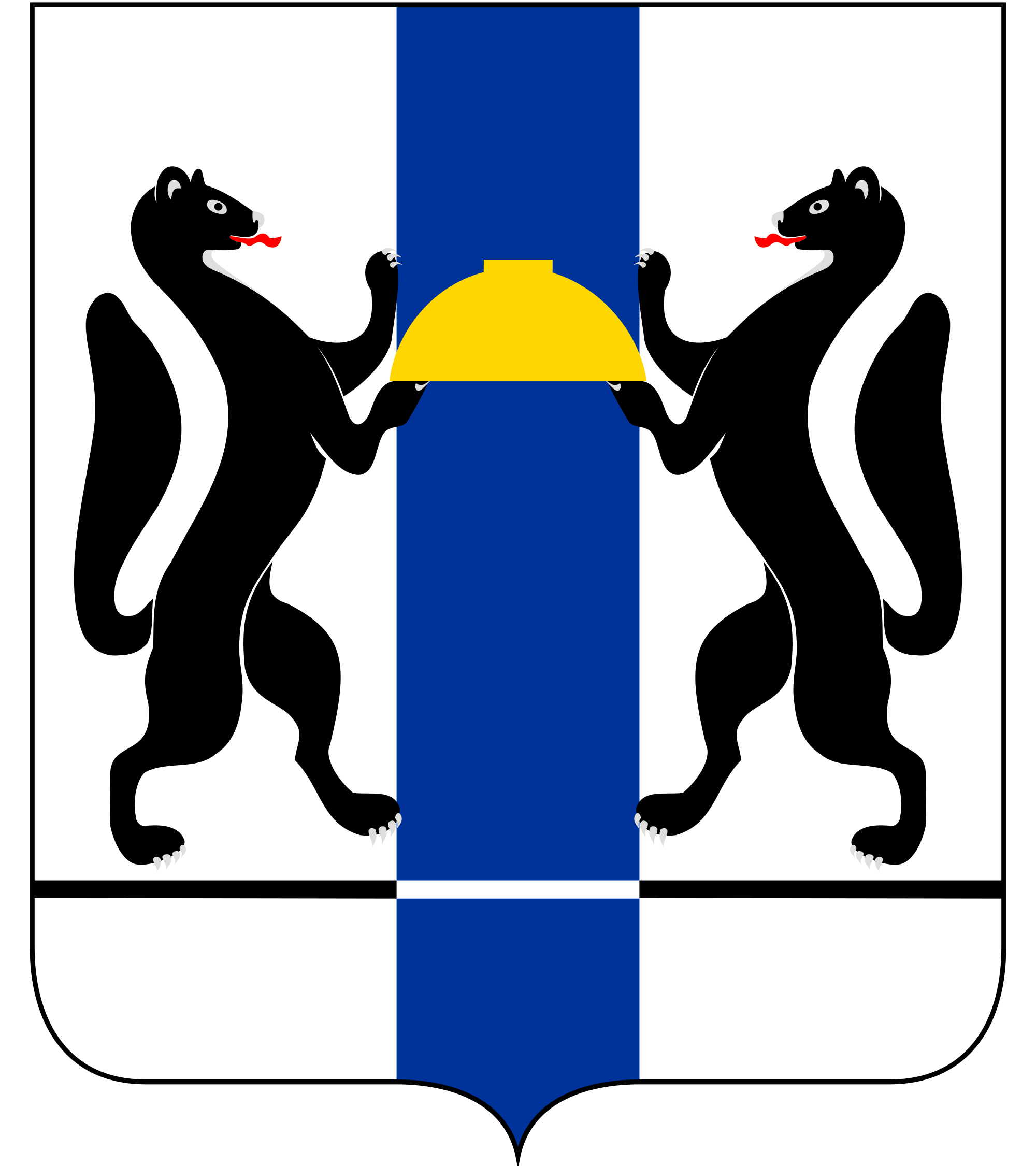 9
ЭТАПЫ ПОДГОТОВКИ К РЕАЛИЗАЦИИ ПРОЕКТА
Инфографик раскрывает основные этапы подготовки к реализации проекта модернизации системы теплоснабжения. Профессиональная работа Министерства ЖКХ и Энергетики НСО совместно с Администрацией города Обь, позволила в предельно сжатые сроки подготовить и защитить проектно-сметную  документацию
2
1
3
4
Шаг 01
Шаг 03
Шаг 04
Шаг 02
22 Сентября 2016г.
Получено положительное заключение государ-
ственной экспертизы проекта модернизации
06 апреля 2016г. Правлением Фонда принято решение №658 о соответствии заявки Новосибирской области требованиям Правил предоставления финансовой поддержки.
29 июня 2016г. Объявлен открытый конкурс на право заключения концессионного соглашения в отношении объектов, подлежащих модернизации согласно проекту.
15 сентября 2016г. Заключено концессионное соглашение сроком на 25 лет Концессионер ООО «Центр».
.
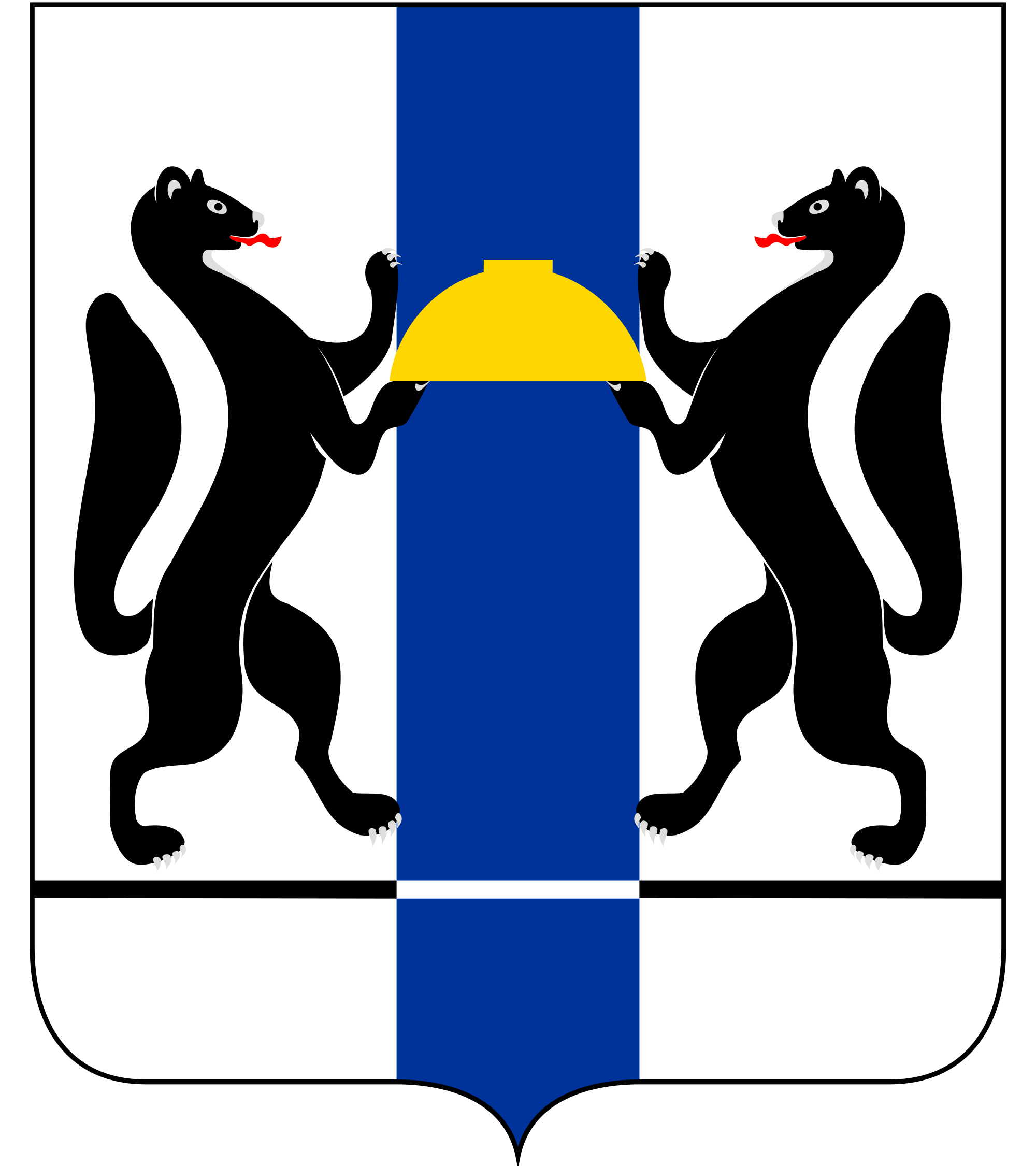 ВЫПОЛНЕНИЕ ОБЯЗАТЕЛЬСТВ
Правилами и методическими рекомендациями  Фонда ЖКХ предусмотрены требования, обязательные для выполнения соискателями финансирования программы модернизации в сфере ЖКХ
9
Актуализация схемы теплоснабжения до 2031 года
Актуализация плана комплексного развития до 2026 года
Актуализированы постановлением   Администрации города Оби                             от 28.06.2016 № 595
Права собственности зарегистрированы.  Свидетельства о  государственной           регистрации прав получены
s.
Регистрация прав собственности на модернизируемые объекты
.
ФИНАНСОВЫЕ ОБЯЗАТЕЛЬСТВА НОВОСИБИРСКОЙ ОБЛАСТИ
Средства софинансирования мероприятий по проекту  в размере 20% от общего объема финансирования (100 млн. руб.) внесены в бюджет НСО Распоряжением Правительства Новосибирской области 352-РП от 27.09.16
.
СРЕДСТВА ФОНДА СОДЕЙСТВИЯ РЕФОРМИРОВАНИЯ ЖКХ
Средства софинансирования выделяемые Фондом содействия реформированию ЖКХ в размере 60% от общего объема финансирования 
(300 млн. руб.) зарезервированы решением Правления
Техническое обследование проведено. Отчет о проведении технического обследования системы теплоснабжения от 27.06.2016
Проведение технического обследования системы теплоснабжения
Концессионное соглашение подписано 15.09.2016г. Долгосрочные параметры регулирования деятельности концессионера учтены
.
Заключение концессионного соглашения в соответствии с долгосрочными параметров регулирования деятельности концессионера
.
Проектная документация разработана. Государственная экспертиза проектно-сметной стоимости получена  22.09.2016
Разработка проектной документации и государственная экспертиза
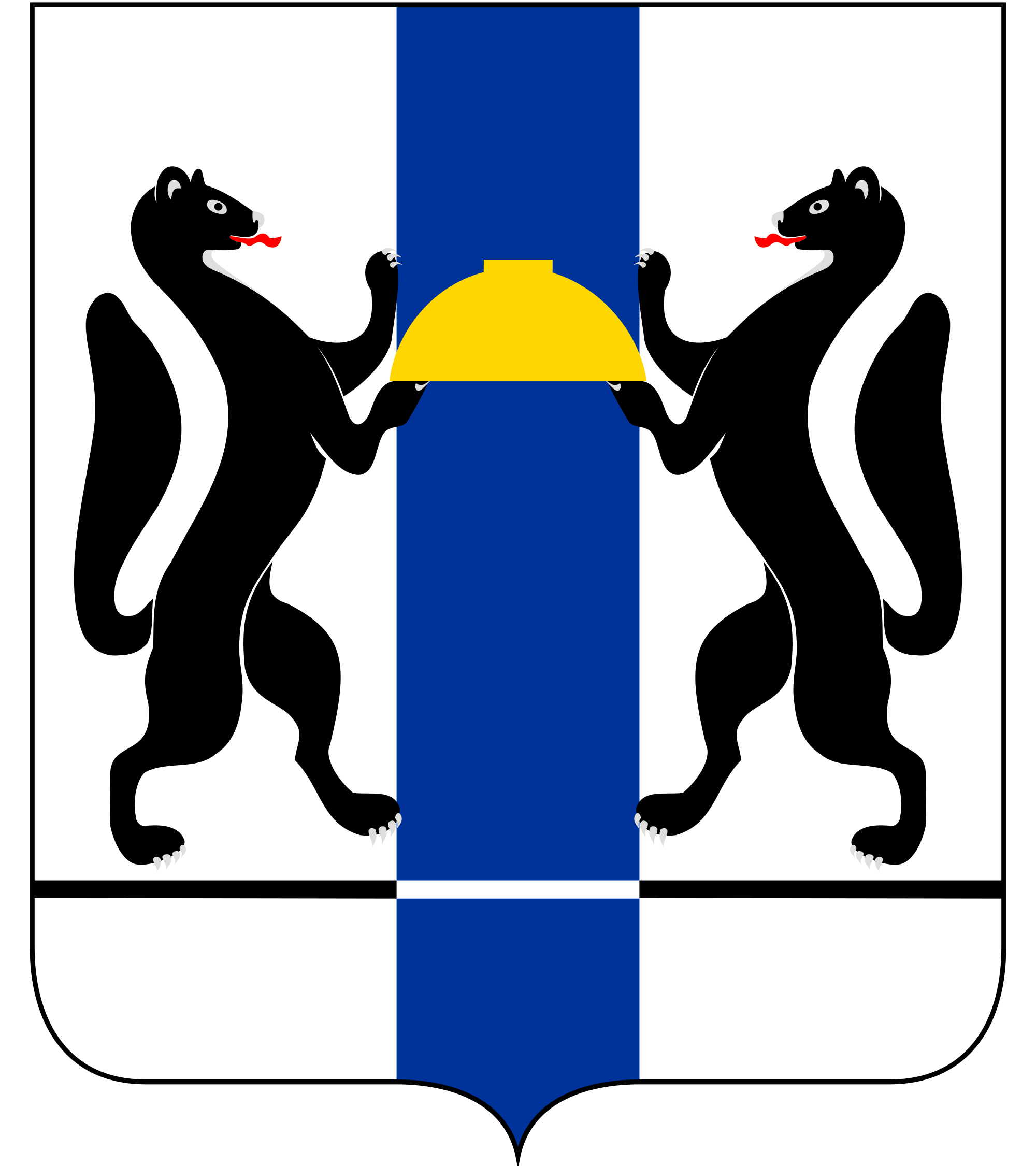 10
ИНФОРМАЦИЯ О ТАРИФАХ
График роста тарифов согласно финансовой модели утвержденной до 2040 года, составленный на основании долгосрочных параметров регулирования, утвержденных Департаментом по тарифам НСО. Модель одобрена финансовым консультантом Фонда ЖКХ - АКБ «Российский Капитал». График иллюстрирует разницу тарифов в модели модернизации с финансовой поддержкой Фона ЖКХ и без таковой.
Статистика
Темпы роста тарифа в период 2016-2018гг. для населения
С поддержкой Фонда: 5,4%
Без поддержки Фонда: 12,9%
Срок окупаемости со средствами Фонда – 5 лет
Срок окупаемости без средств Фонда – более 15 лет
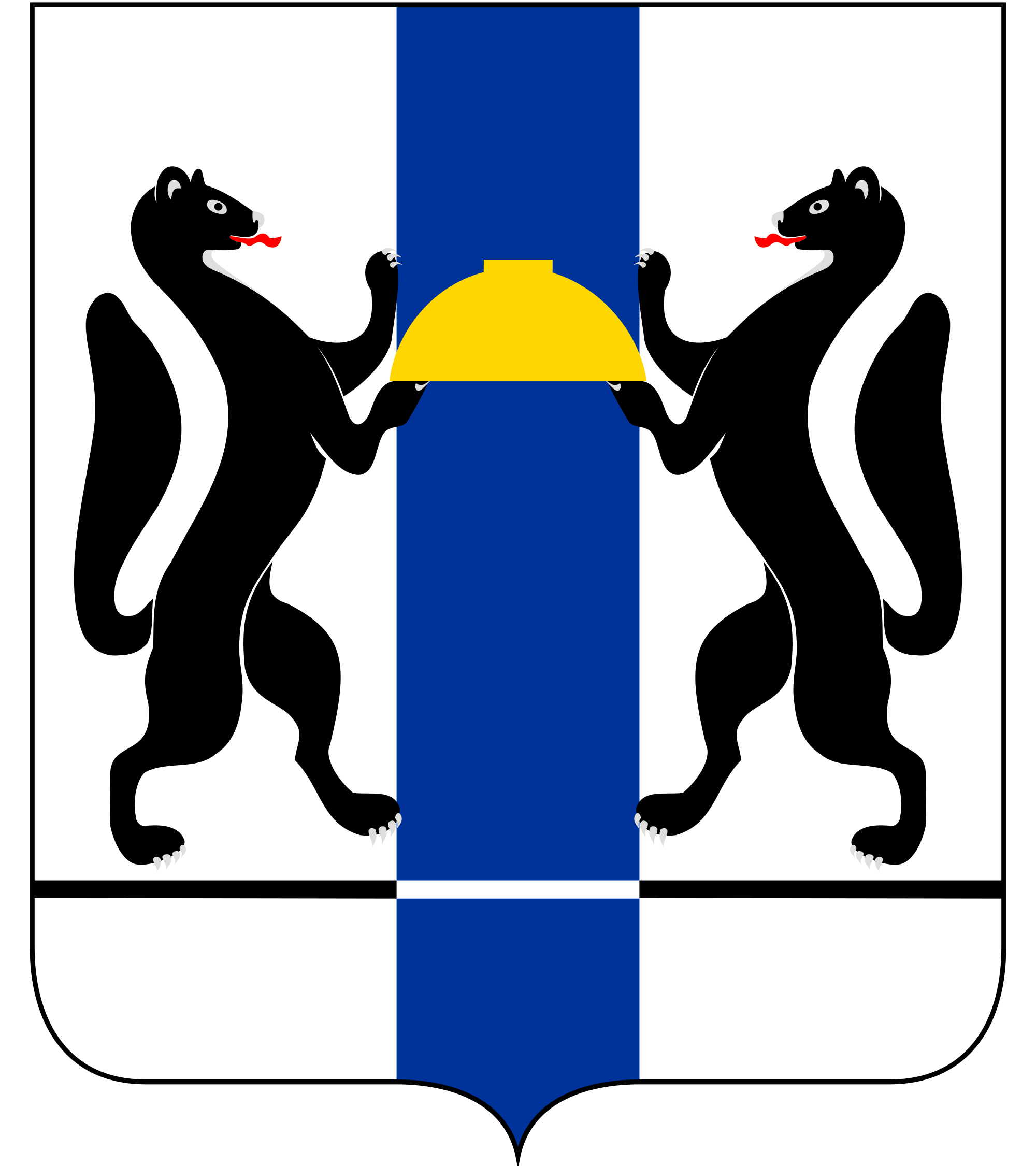 11
ЭФФЕКТ ОТ РЕАЛИЗАЦИИ ПРОЕКТА


Снижение потерь тепловой энергии с 21% до 8%

Сокращение потребления электроэнергии 
с 43 кВт*ч/Гкал до 25 кВт*ч/Гкал, 

Оптимизация установленной мощности 
с 67,2 Гкал/ч до 53,15 Гкал/ч
 
Сокращение потерь теплоносителя 
с 95 000 м3 до 7 000 м3

Сокращение потребления условного топлива 
с 243 до 159 кг.у.т./Гкал
62%
42%
21%
92%
34%
Сокращение потерь теплоносителя
Оптимизация установленной мощности
Сокращение потребления электроэнергии
Сокращение потребления топлива
Снижение потерь теплоэнергии
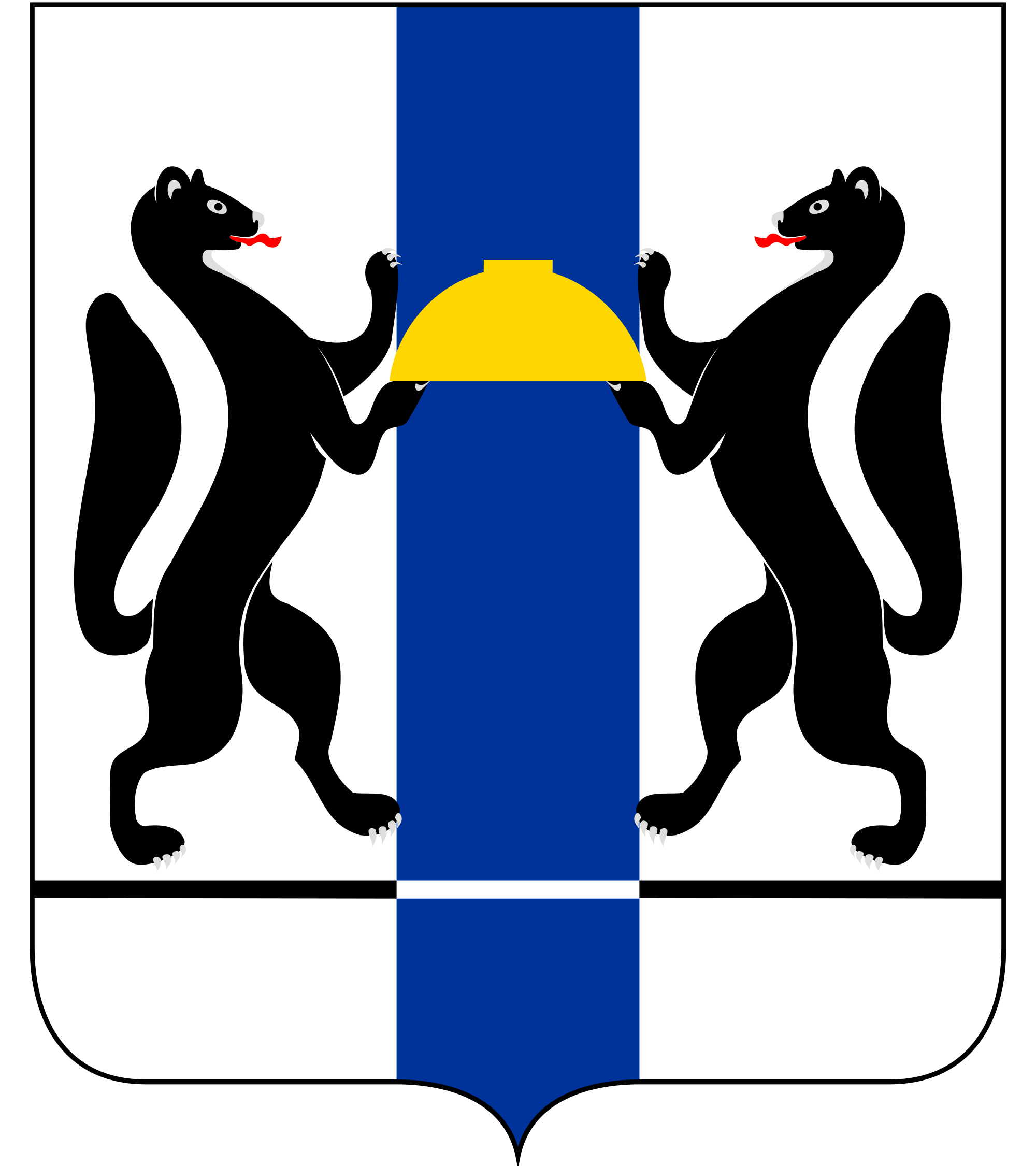 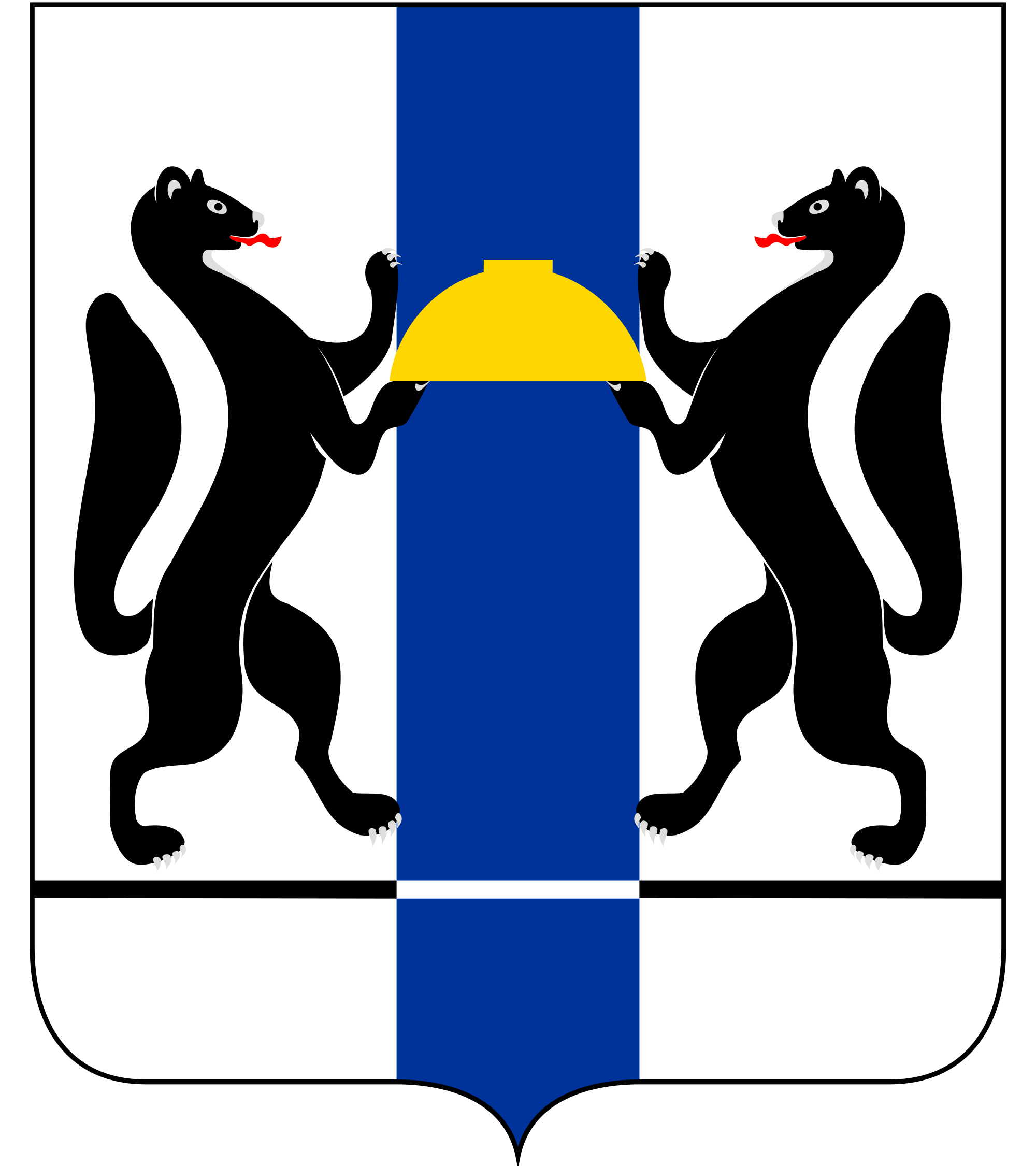 Модернизация объектов коммунальной инфраструктуры 
системы теплоснабжения города Оби